Des combles…
Maître, maîtresse AC&M... t'as où la salle?
au
sous-sol…
[Speaker Notes: 51 réponses sur 147 envois]
Partage de la classe(de 1 à 5 salles différentes)
Distances hebdomadaires
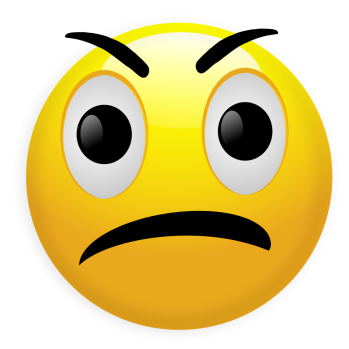 Effectifs:De 7  à 19/20 élèves (3 classes)Répartitions:- regroupement de 4H – 5H et7H- regroupement de 5H et 8H
Cours hebdomadaires
Répartition annuelle
Financement:- Pratiques très diverses  (participation des parents très courante)- Pas de souhaits particuliers  (recours à la récup)
3. Equipement:
72 m2 selon les normes officielles!
Les salles:
…des vélux qui fuient
Tout en longueur et sombre
Bon éclairage naturel
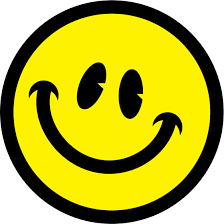 … en sous-sol…
plafond à 2m05!
Super classe… le top
Salle très agréable, lumineuse et aménagée selon mes plans
Beaucoup de rangements et de lavabos
De la moquette au sol!!!
Semi enterrée donc lumière artificielle toute l’année
Le matériel:
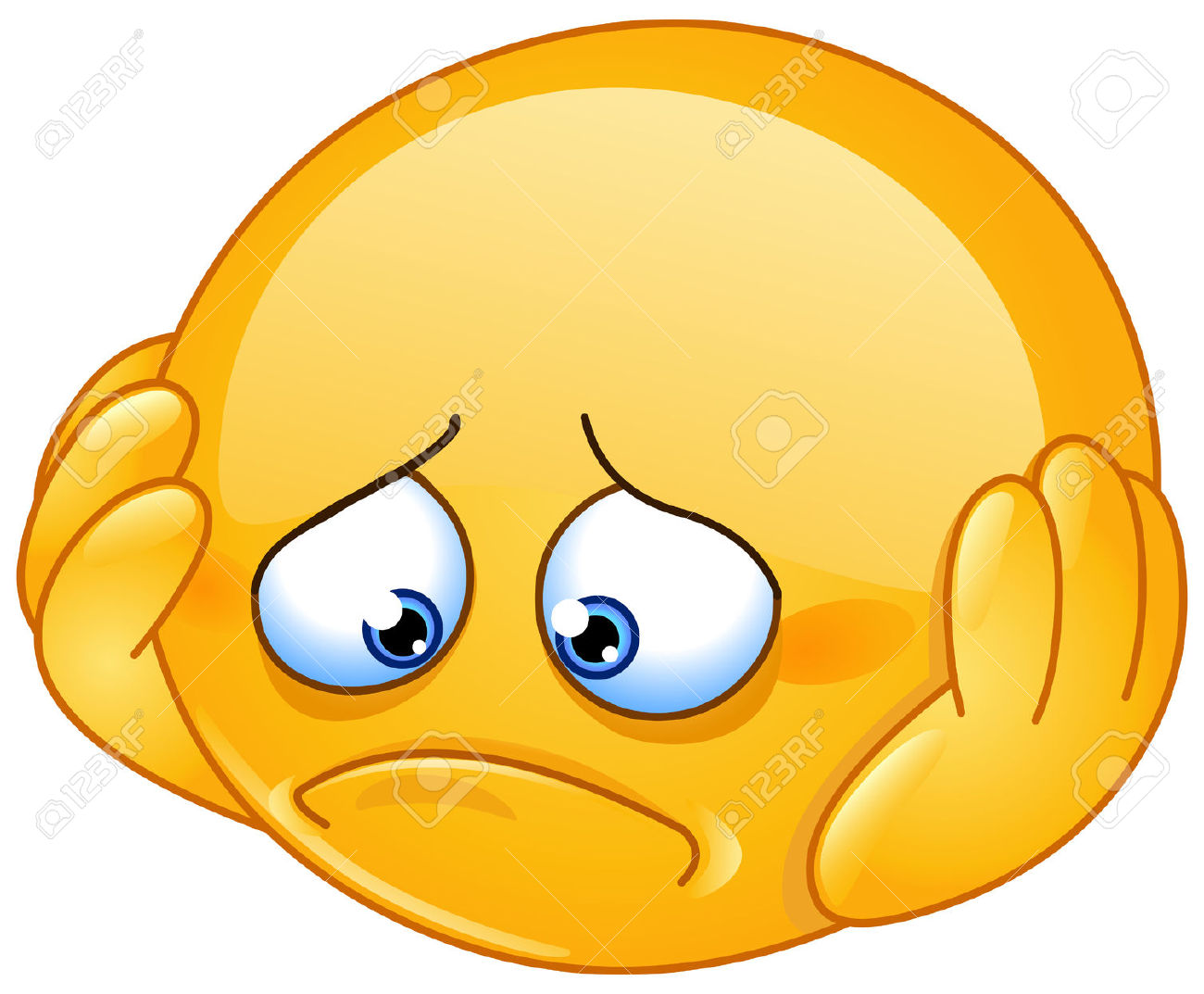 Lavabos et robinets/eau chaude!
Etagères et espaces  de rangement
Tableau interactif/ordinateur…
Merci de votre attention
Prochainement sur le site de la SPVAl…..